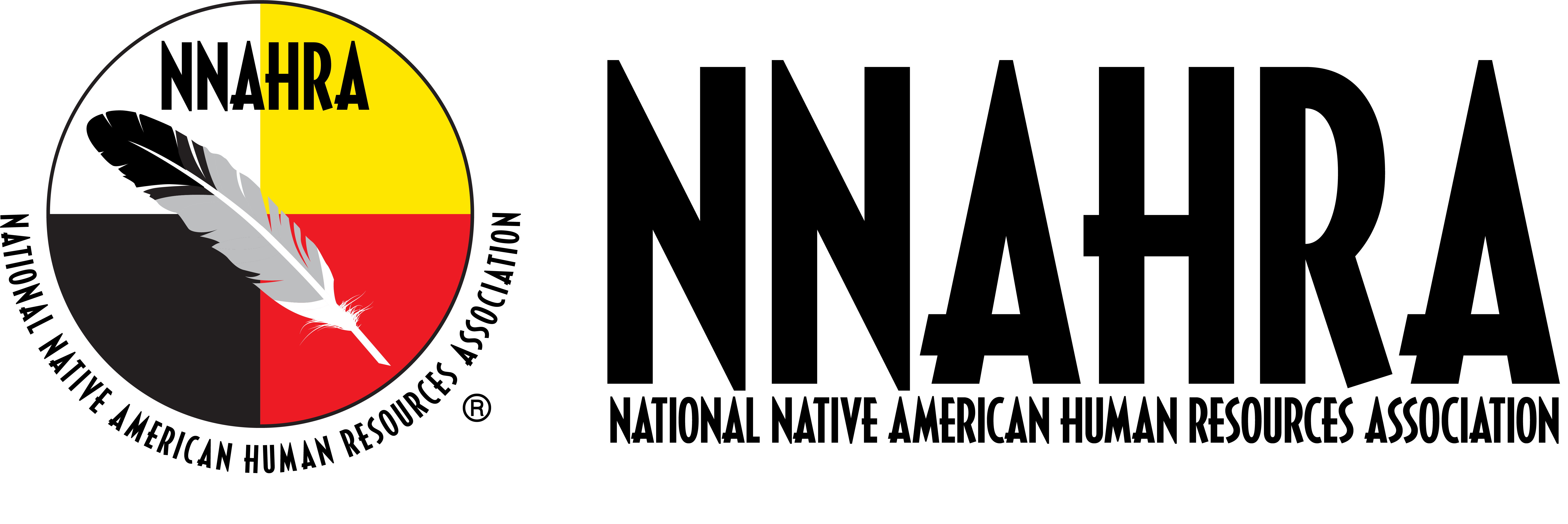 26th Annual Conference
San Antonio, Texas
September 26-28
What YOUR numbers are telling us…2022 Tribal Benefits Survey RESULTS
Doug Roehm, LIC		        Ben Butler
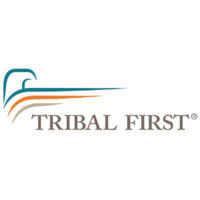 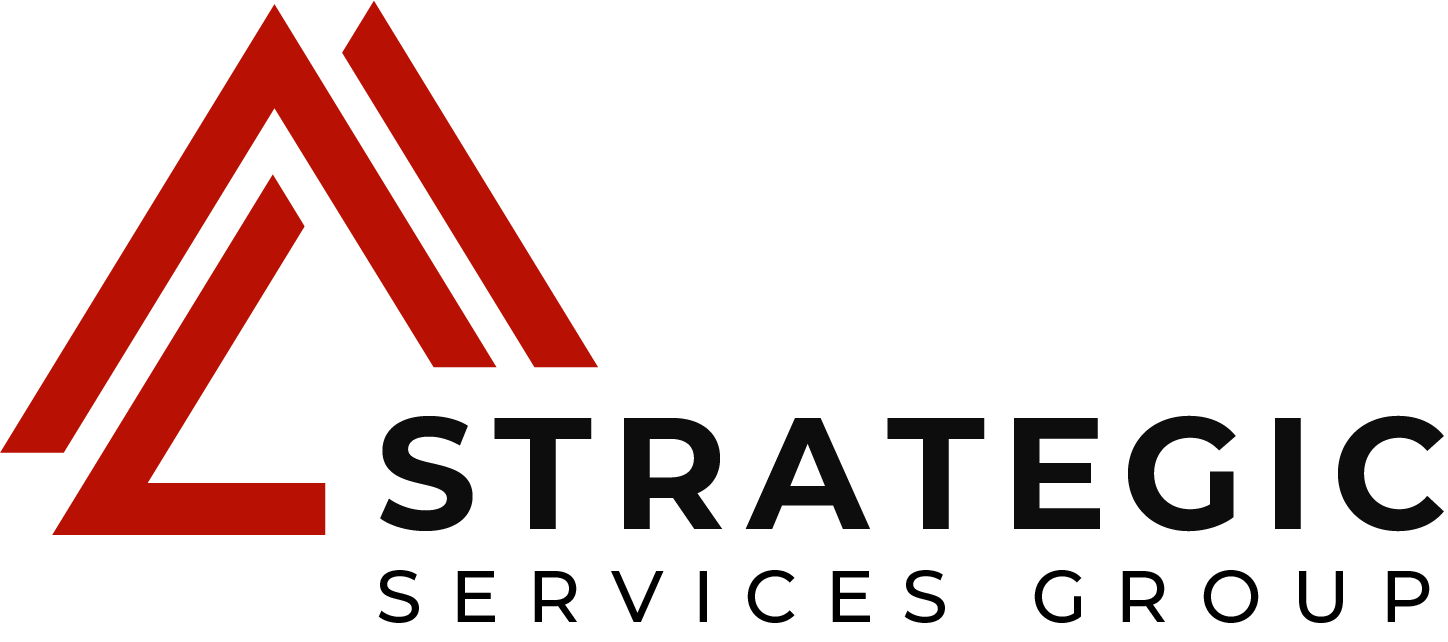 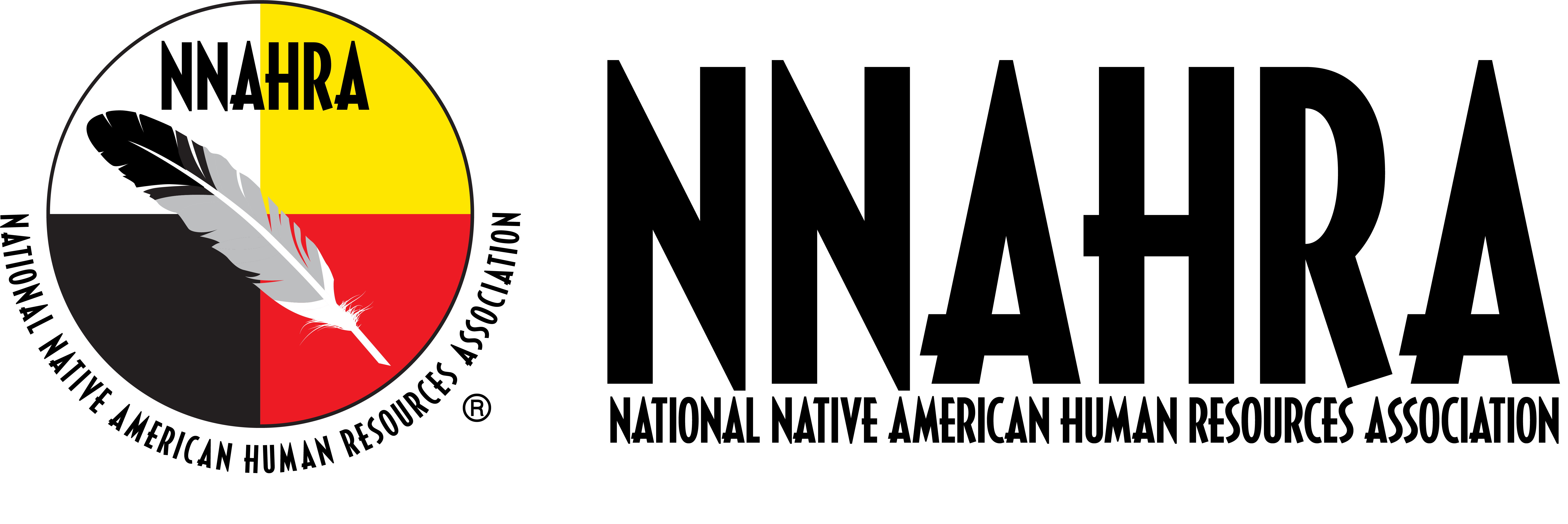 AGENDA
Topic one
Topic two
Topic three
Topic four
Part 1 		What Your Numbers Are Telling Us		Doug Roehm, LIC, President
							Strategic Services Group


Part 2		2022 Tribal First Benefits Survey Results	Tim Ayala, Vice President
							Tribal First, An Alliant Company
Topic One
Employee Benefits:  
What Your Numbers Are Telling Us.
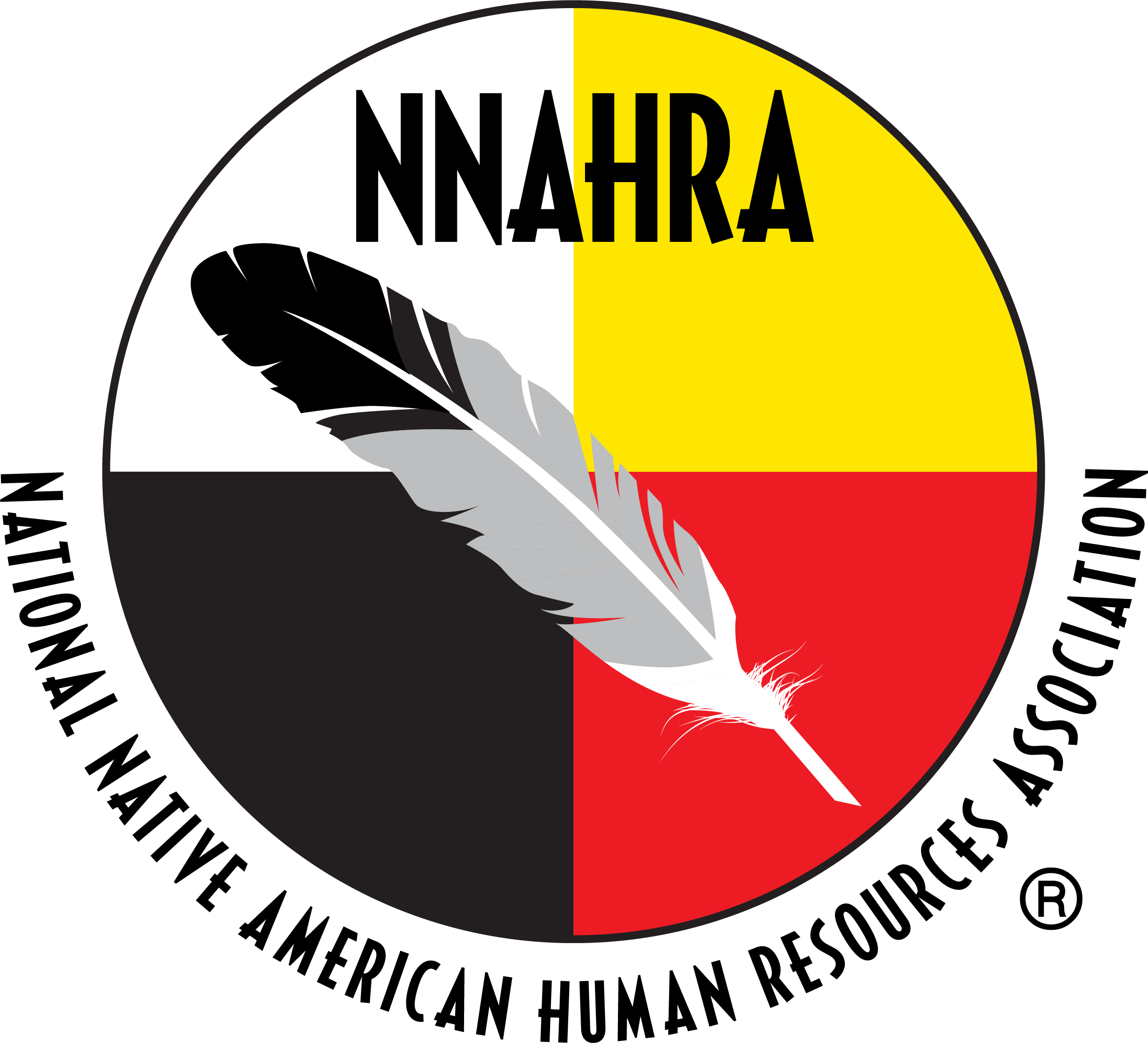 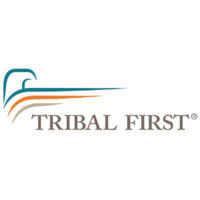 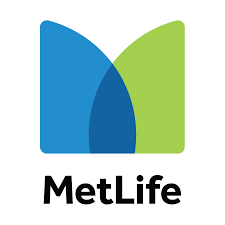 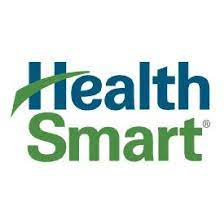 Data Sources
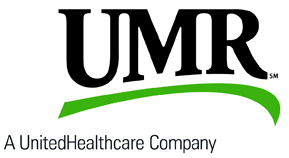 Thank you to the many claim administrators and vendor partners that provided both their wisdom, insights and meaningful data.
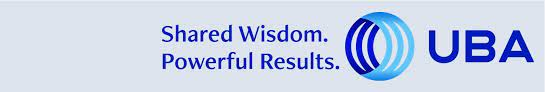 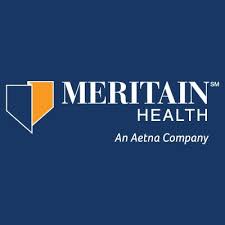 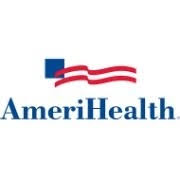 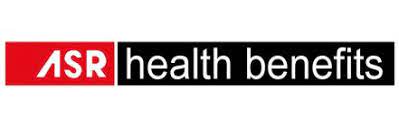 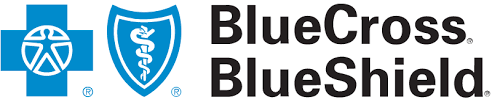 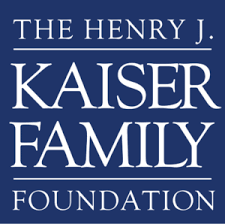 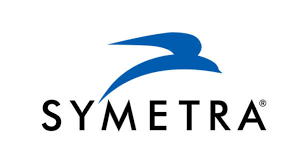 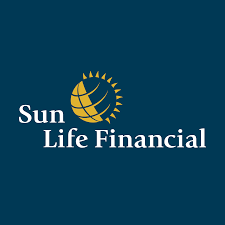 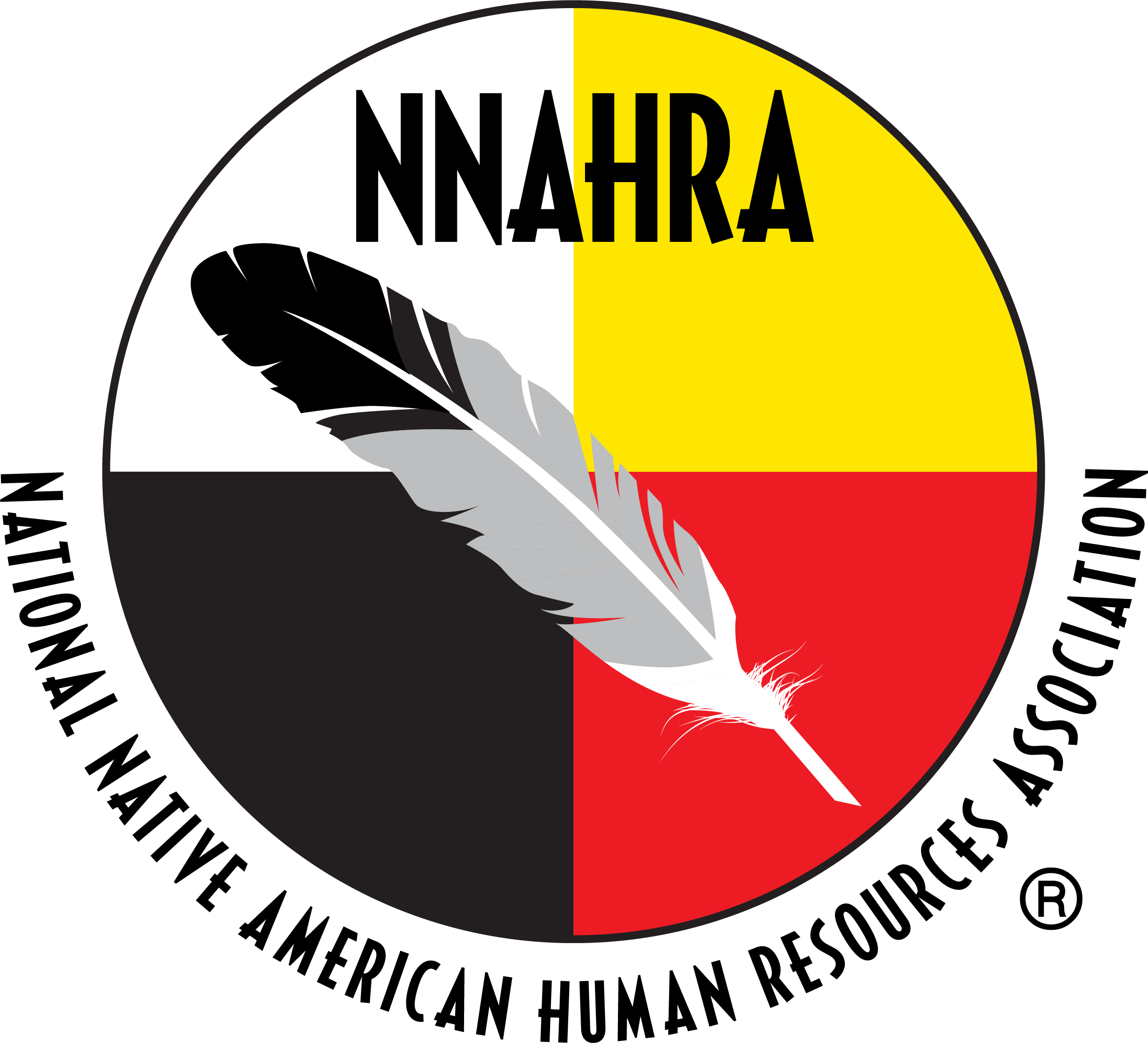 Covid-19 Factor
47.4 million people quit their jobs in 2021
Satisfaction rates have NEVER been lower
Loyalty is falling – 66% of employees report being satisfied with their jobs 10/2021
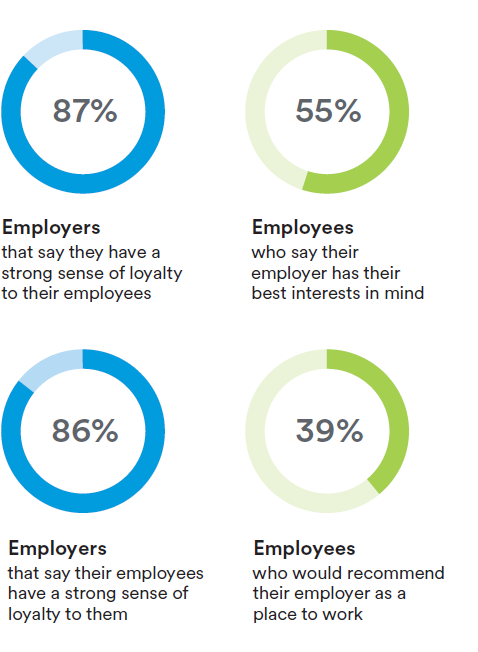 [Speaker Notes: US Dept Labor
2) Met Life 2021 Survey
3) Met Life 20th Annual US Employee Benefit Trends Study Report
Graphic Met Life 2022]
Employee Must Haves for a new job
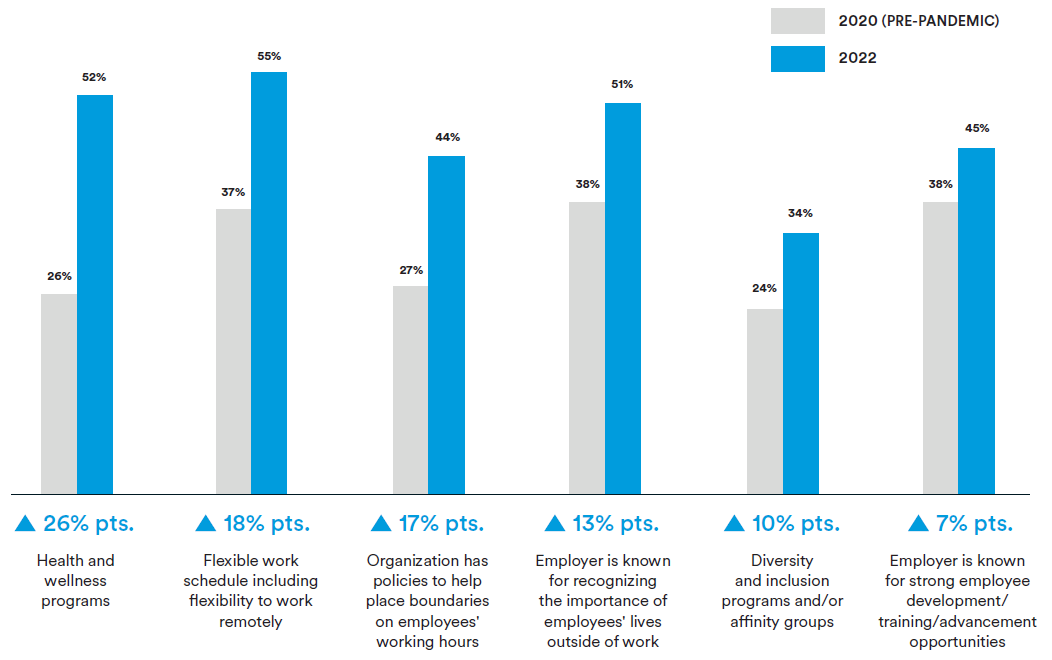 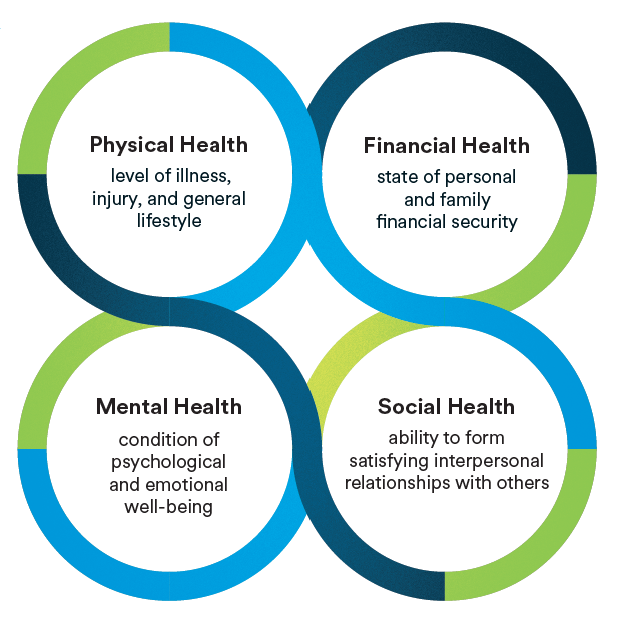 It’s a new world
[Speaker Notes: Post Covid]
rebalancing of power between employers and employees
Enhancing & expanding offerings
Reducing contributions
Reducing deductibles
Reducing or eliminating new hire waiting periods

All equate to higher cost of labor and overhead for your organization.
Need better Graphic of More, more, more Cost
Costs Going Up!
[Speaker Notes: Title quote met life]
So What’s up?
What’s Happening TO us….

Covid cost volatility
Hospital Cost Pressures
Emerging Specialty Therapies
Shifting Provider Behavior
Advancement of Disease Care/Deferral
“Long-Covid”
Changes in Member Utilization 
High-Cost Pharmacy / Specialty Drugs
IS SHAPING What’s Happening…

Understanding patterns & treatment for accurate projections
Long-term provider contracts
Clinical appropriateness, optimizing cost & dose
Value-based provider reimbursement
Stronger targeting for care support
Addressing health disparity
Products/programs to navigate through the system
What to Expect
REDO SLIDE
Claim Costs / No Covid Impact
2020 Baseline
2021 +5%
2022 +5%
2023 +5%
With Covid Impact
2020 Baseline
2021 Actual +7% + 5% Deferred Claims
2022 +6% + 3-4% Deferred Claims
2023 +7% + 2-3% Deferred Claims
Important Factors:  Regional Differences, Plan Design, Demographics
[Speaker Notes: Regional Differences
Outliers]
Large Claim Trends
Sun Life 2022 Large Claim Report
Top 10  $3.50B (70%)
Top 20  $4.54B (91%)
All	     $4.97B
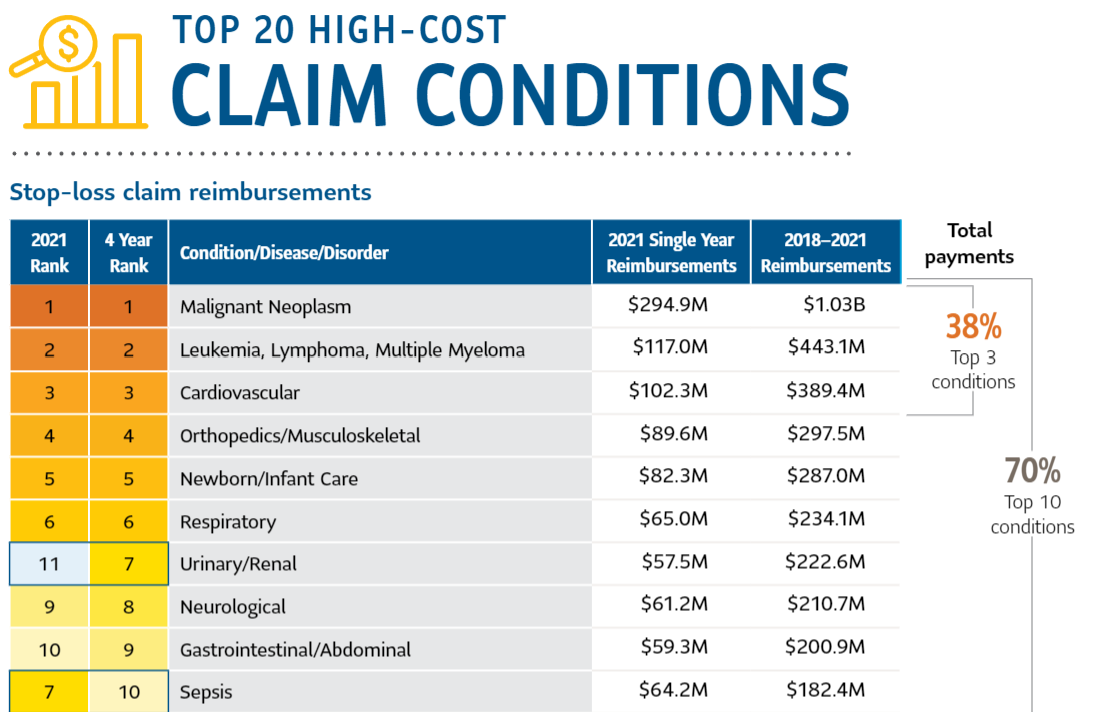 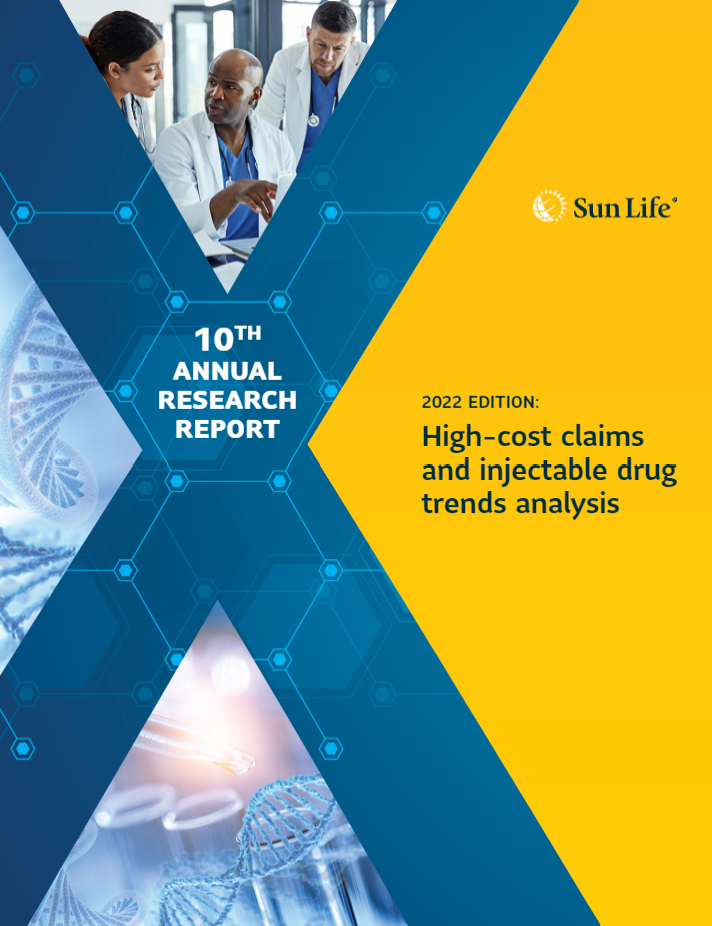 Large Claim Trends
REDO
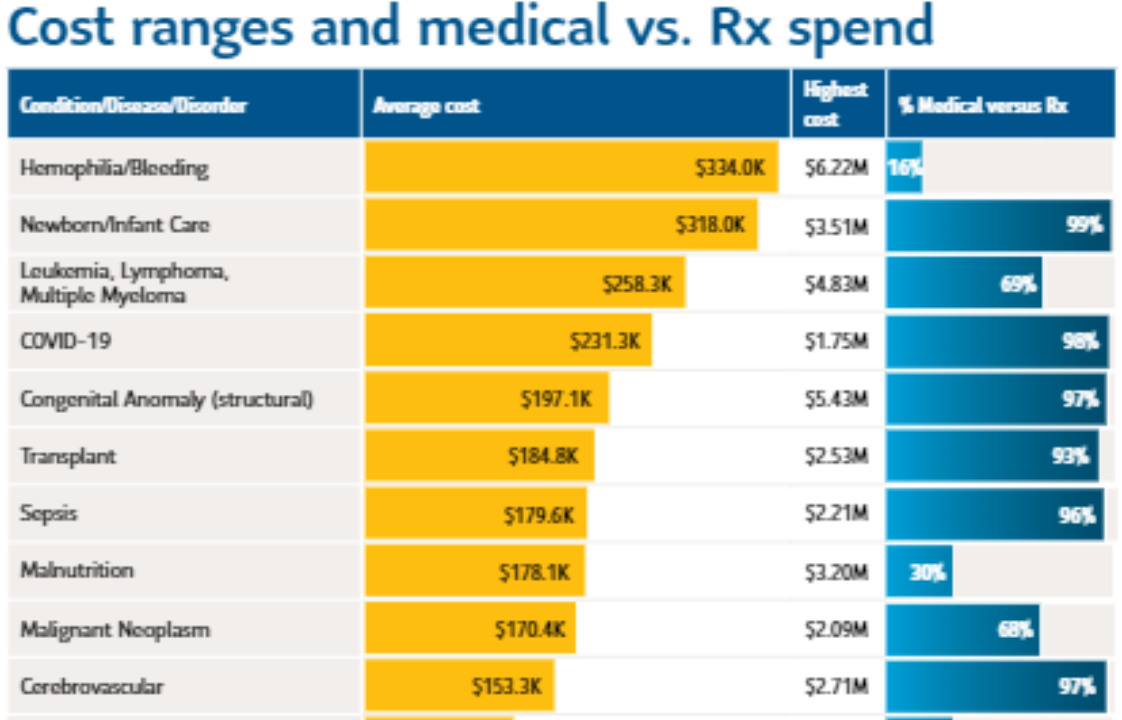 Sun Life 2022 Large Claim Report
Top 10  $3.50B (70%)
Top 20  $4.54B (91%)
All	     $4.97B
Large Claim Trends
22% of groups have $1.0m+ claims each year
Cancer remain #1 & #2 past 10 years across all vendors
From 2020 to 2021, Million-dollar claims increased by 19%
Volume of claims increased by 21% per million lives (utilization)
Average COVID19 reimbursement $234,568
Mental Health Claims +21%
2021 Largest Claims $6.23m hemophiliac, $7.8m burn victim
[Speaker Notes: Sun Life
Met Life]
Drug Claim Trends
Cancer Drugs make up 11 of top 20 high-cost injectable drugs
Waiting on Data
Disturbing trends
COVID Patients no-longer overwhelming health systems
Improved Hospital Bandwidth: Providers going to extreme lifesaving measures
Claim Lag is a Problem
Federal Emergency Services Act / 1 Year Statute
Stretching Claims Over 2-3 Years
Stop Loss Leveraging / Cost Impact
Disturbing trends
Muskuloskeletal
Maternity
See Kristen’s Data
Diabetes to CKD
Livongo / Renalogic Data Coming
Tribal vs. non-tribal trends
Tribal
Non-Tribal
Aging Workforce
Aging Population
Retirement Readiness All Time Low
Working To Survive / Inflation Impact 
Homelessness 
Family Unit / Moving Back In
Insert BLS Inflation Graphic Here
[Speaker Notes: Hard to find people
Upward wage pressure]
Who’s Winning? Why?
note
[Speaker Notes: Hard to find people
Upward wage pressure]
Indian Health Care Improvement Act
25 USC 1601 and 1602:
Congress declares that it is the policy of this Nation, in fulfillment of its special trust responsibilities and legal obligations to Indians... to ensure the highest possible health status for Indians and  urban Indians and to provide all resources necessary to affect that policy.

A major national goal... is to provide the resources, processes, and structure that will enable Indian Tribes and tribal members to obtain the quantity and quality of health care services and opportunities that will eradicate the health disparities between Indians and the general population of the United States.
638 StatusSelf-insurance
638 “Status” – Drive Your Own Destiny 
Fully Insured or Self-Insured?
Plan Design(s)
Demographics & Lifestyle
Claim Data = What’s Driving Your Spend?
What are you doing about it? What can you do?
[Speaker Notes: Some insured “tribal” plans like “tribal blue” in Oklahoma with 5-10% deeper discounts]
Domestic Clinic
Winning – saving 30-40% on average
Domestic Pharmacy
Winning
340(b)
Other STrategies
Next STeps
Ben ButlerBenchmarking
Content
Subtitle
Subtitle
Add text, images, art, and videos. 
Add transitions, animations, and motion. 
Save to OneDrive, to get to your presentations from your computer, tablet, or phone.
Open the Design Ideas pane for instant slide makeovers. 
When we have design ideas, we’ll show them to you right there.
Timeline
Additional content
Subtitle
Subtitle
Subtitle
Add text, images, art, and videos. 
Add transitions, animations, and motion. 
Save to OneDrive, to get to your presentations from your computer, tablet, or phone.
Open the Design Ideas pane for instant slide makeovers. 
When we have design ideas, we’ll show them to you right there.
This PowerPoint theme uses its own unique set of colors, fonts, and effects to create the overall look and feel of these slides.
PowerPoint has tons of themes to give your presentation just the right personality.
SUMMARY
With PowerPoint, you can create presentations and share your work with others, wherever they are. Type the text you want here to get started. You can also add images, art, and videos on this template. Save to OneDrive and access your presentations from your computer, tablet, or phone.
THANK YOU
Presenter name
Email address
Website